Electronic Bank TransfersSupport NonprofitsPlease customize this presentation based on your organization’s needs.
Electronic bank transfers free up time, save money and energy so you can focus on what really matters.
Safe. Secure. Reliable. Making electronic bank transfers an option will benefit your sustaining donors, your organization and your mission.
2
What is an Electronic Bank Transaction?
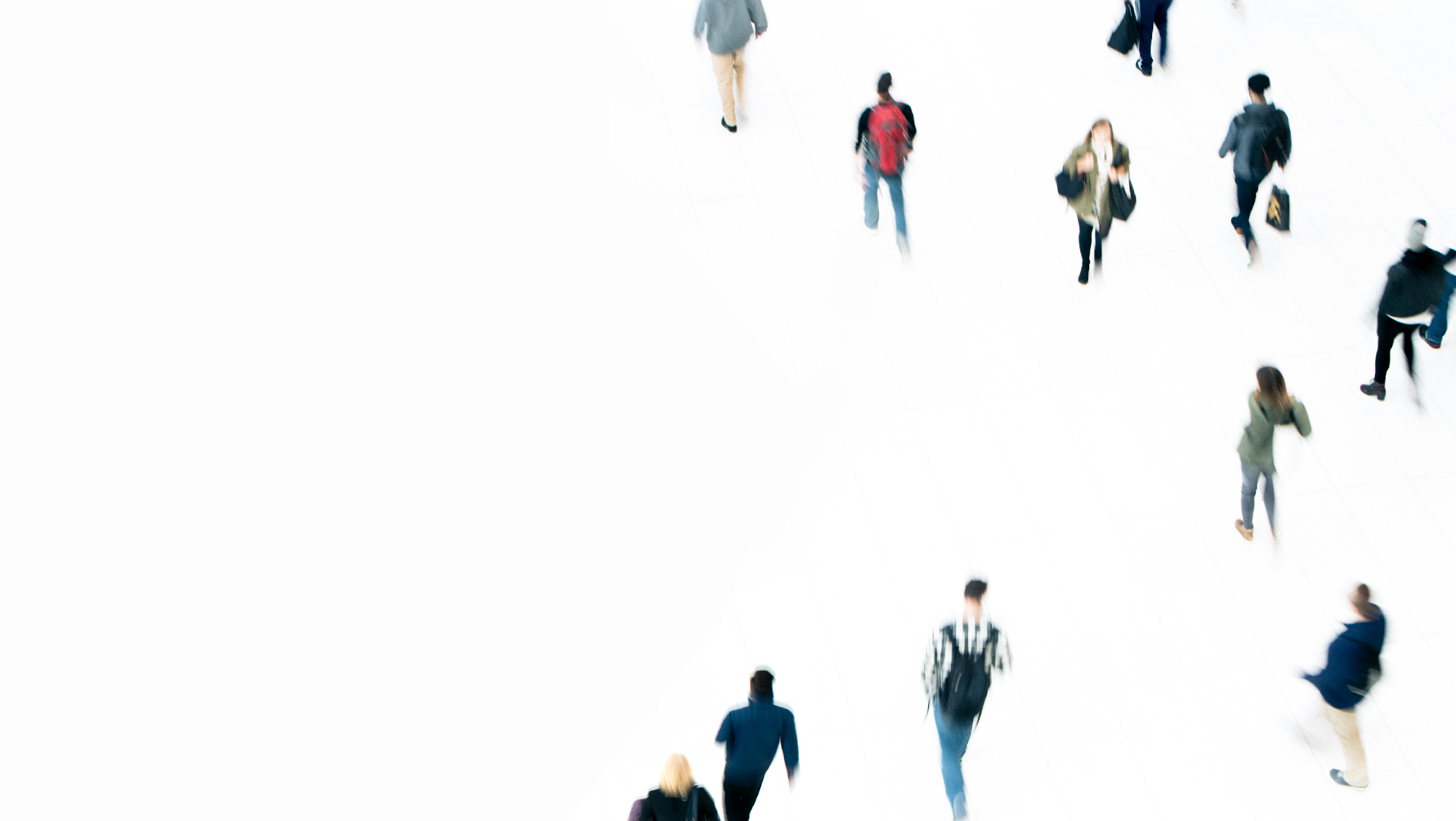 Electronic bank transfers are a trusted, secure way of receiving sustaining donations.
By using electronic bank transfers, sustaining donors can give directly from a bank or credit union account rather than using a check, cash or card. 
Funds are transferred electronically directly from their bank or credit union account into your organization’s account.
3
Sustaining Donations Made Using Electronic Bank Transfers Offer Multiple Benefits for Your Organization.
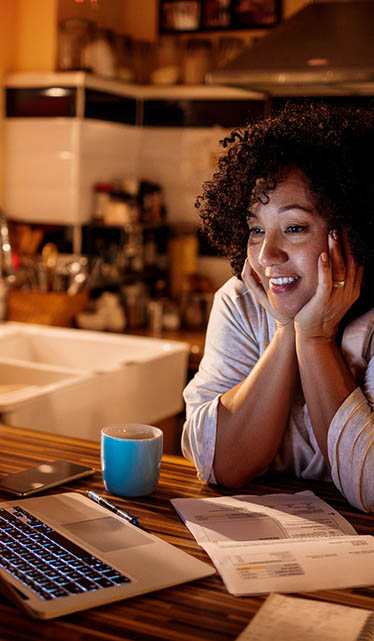 Provides more money for your mission.
Empowers sustaining donors. 
Aligns with the needs of younger donors. 
Lowers processing costs. 
Makes receiving donations a snap.
4
[Speaker Notes: Provides more money for your mission. With lower fees and a reliable donor stream, more money can go where it’s intended.
Empowers sustaining donors. With recurring payments, your donors can schedule the day and amount of a regular donation. Bank account numbers are far less likely to change than card numbers. 
Aligns with the needs of younger donors. Younger people often don’t have checks and carry little cash, but they are familiar with electronic payments.
Lowers processing costs. Electronic bank transactions are often less expensive to process than cards and checks.
Makes receiving donations a snap. Unlike cash or checks, electronic bank transactions  donations go directly into the organization’s bank or credit union account.]
Sustaining Donors Benefit FromElectronic Bank Transfers, Too!
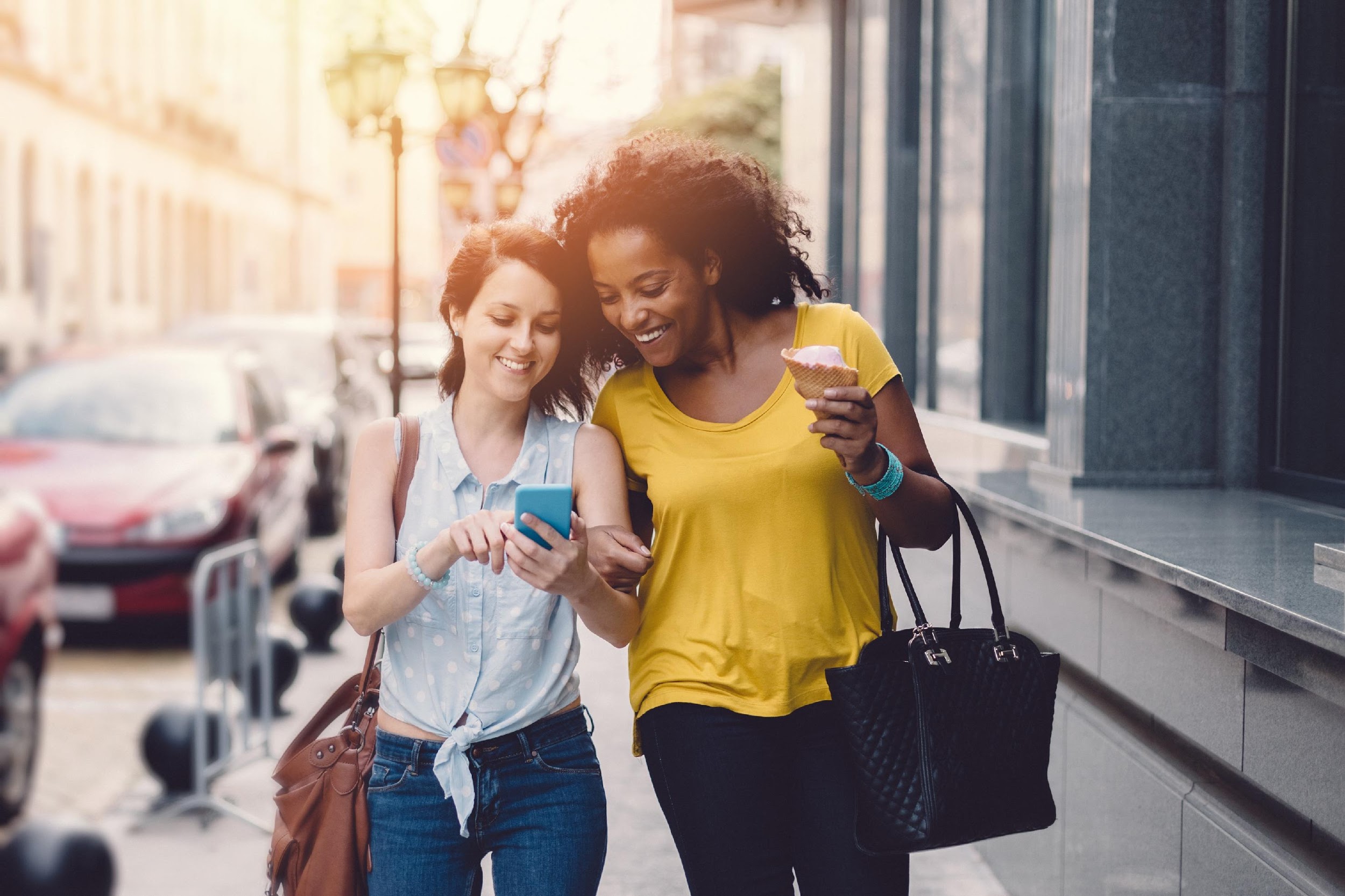 Easy to sign up.
Set it and forget it.
Greater peace of mind.
Better value.
More secure.
5
[Speaker Notes: Easy to sign up. As quick as donating by credit card or check.
Set it and forget it. Recurring donations are automatic, continuous and easy for donors to update. 
Greater peace of mind. Unlike credit card donations, electronic bank transactions don’t need to be renewed!
Better value. More of each donation will go to the mission donors care about.
More secure. Checks pass through many hands, but electronic bank transactions uses bank-level encryption to protect donor information.]
How Can You Offer Electronic Bank Transfers to Donors?
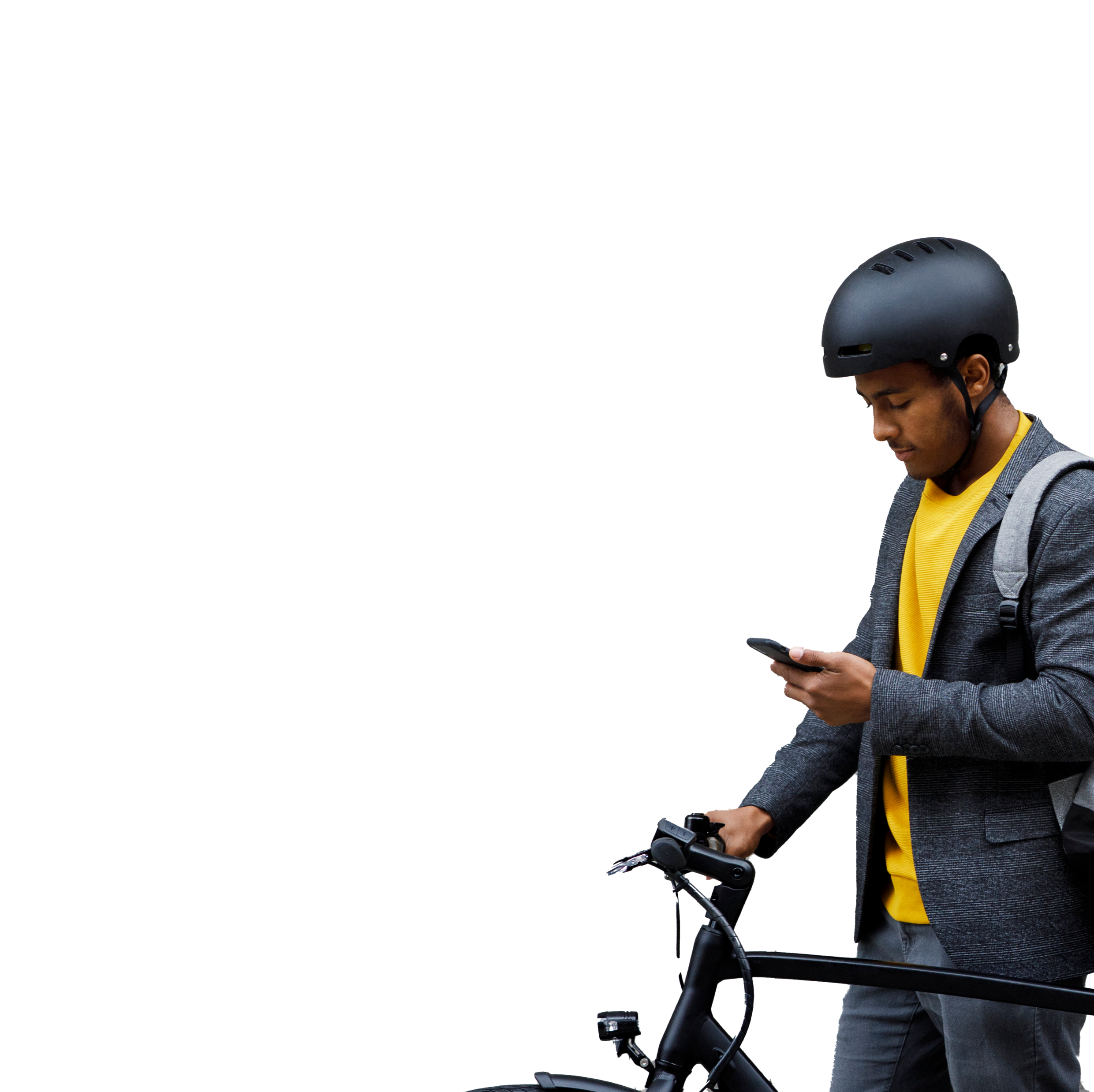 Create an internal team to establish goals, budget and timeline. 
Talk to your financial institution for guidance in choosing a vendor who can process electronic bank transfers and can ensure you gather the right donor information.
Integrate electronic bank transfers with your accounting system and database.
Once your organization can accept electronic bank transfers, update your website to include the option. Update any offline donation forms, too. 
Set electronic bank transfers as your website’s default donation option.
6
How Do You Get Donors to Make the Switch?
Share the benefits of using electronic bank transfers with donors.
Name the sustaining donor program. (For example, Gold Star)
Celebrate the anniversary of members becoming sustaining donors. Encourage them to increase their contributions. 
Recognize and reward sustaining members.
Mention electronic bank transfers in your communications.
Measure communications results and focus on those tactics that perform best.
Learn More
Visit, nacha.org/nonprofits to find more detailed steps for enrolling donors, sample forms, phone scripts and FAQs.
7
Thank You for Making the Switch to Electronic Bank Transfers
[your phone number]  |  [email]
8
[Speaker Notes: Personalize this slide with your contact information.]
Your title
[Speaker Notes: Title slide template. Delete unless needed.]
10
[Speaker Notes: Section header slide template. Delete unless needed.]
11
[Speaker Notes: Content slide option one template. Delete unless needed.]
12
[Speaker Notes: Content slide option two template. Delete unless needed.]
13
[Speaker Notes: Conclusion slide template. Delete unless needed.]